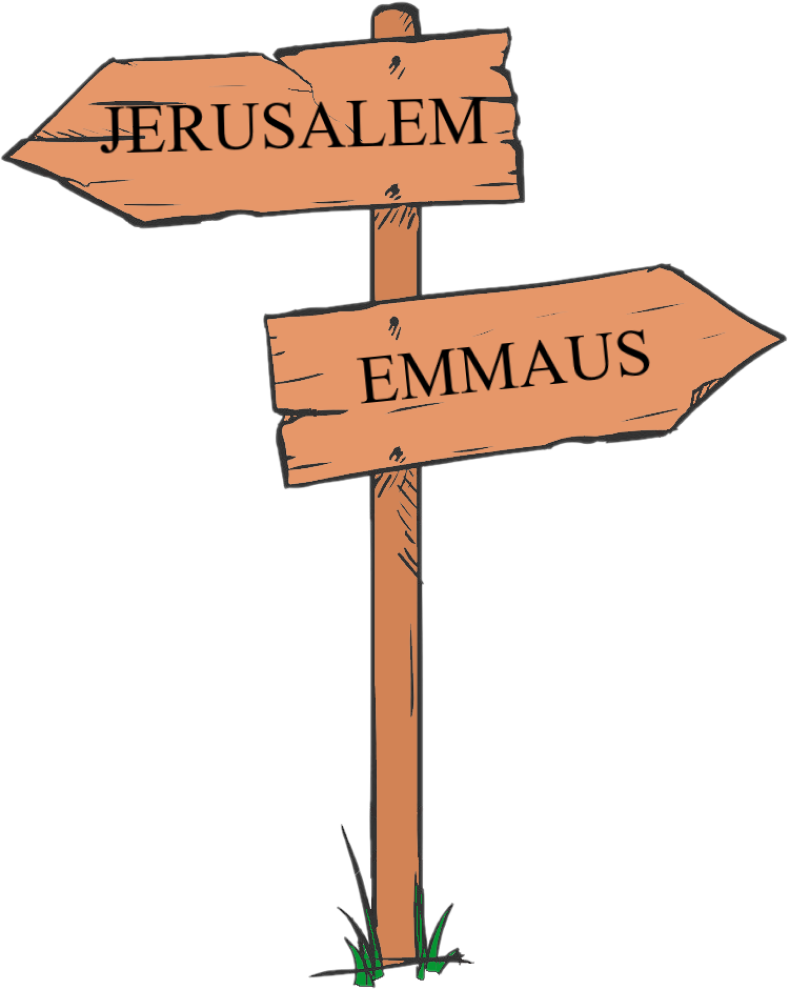 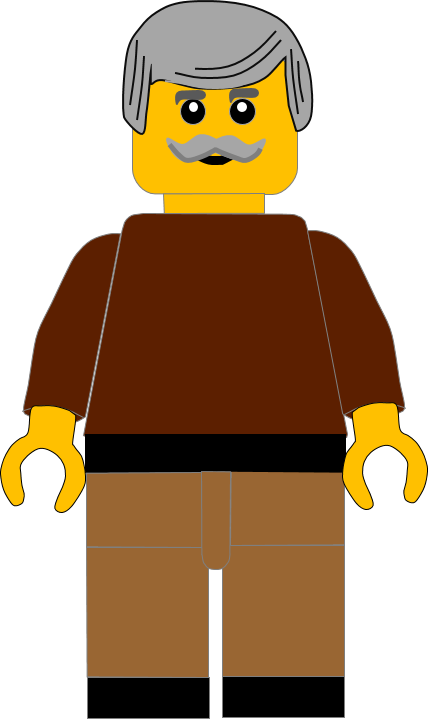 In this activity you  will be given 10 questions about the story of The road to Emmaus in 
Luke chapter 24 v 13 - 35.

You will be given 3 possible answers to each question and you have to choose the right one.
Click here to start the quiz
Question 1:
From which place had the disciples come from?
Jericho
Bethany
Jerusalem
Press your answer
Question 1:
From which place had the disciples come from?
Jericho
Bethany
Jerusalem
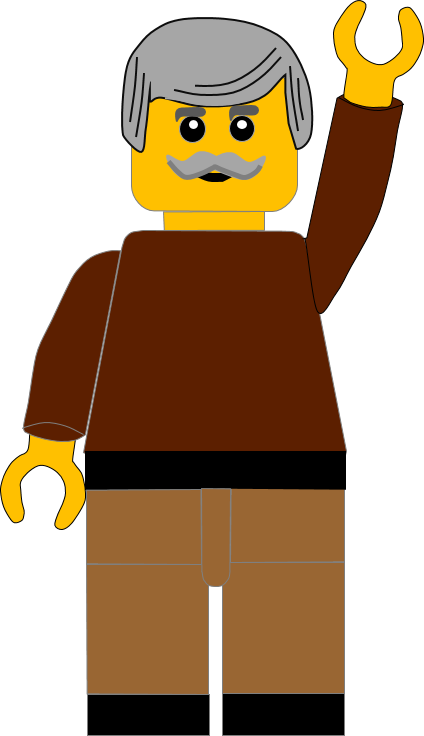 You are correct.
The disciples had left JERUSALEM and were going to Emmaus
Well Done
Click for the next question
Question 2:
How far away was Emmaus from Jerusalem?
Six miles
Seven miles
Eight miles
Press your answer
Question 2:
How far away was Emmaus from Jerusalem?
Six miles
Seven miles
Eight miles
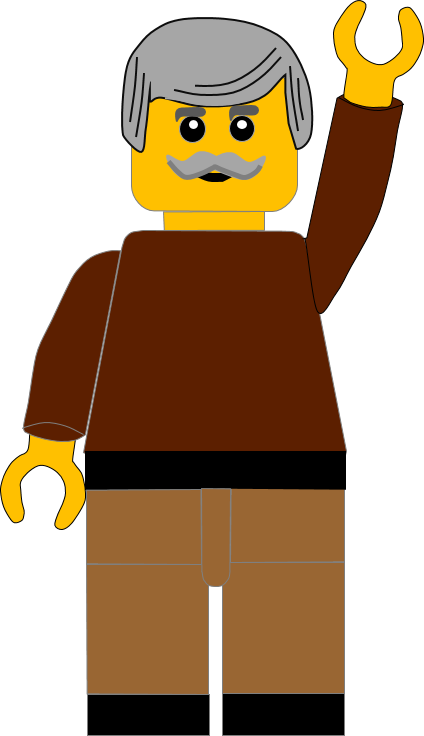 You are right.
It is about SEVEN MILES from Jerusalem to Emmaus.
Well Done
Click for the next question
Question 3:
What was the name of one of the disciples?
Cleopas
Daniel
Ephraim
Press your answer
Question 3:
What was the name of one of the disciples?
Cleopas
Daniel
Ephraim
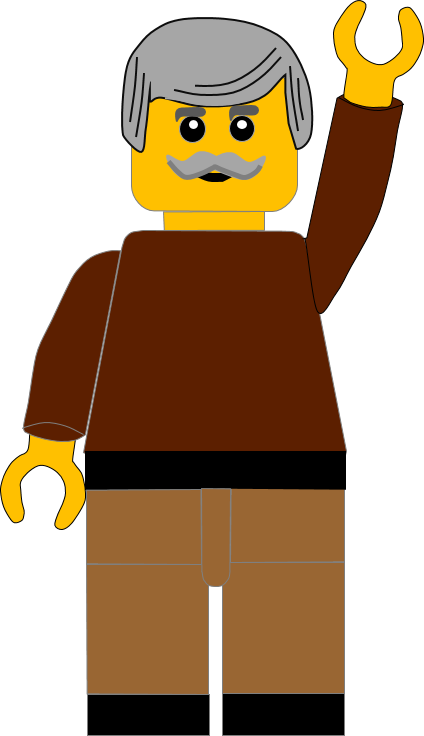 Fantastic answer.
One of the men was called CLEOPAS, we’re not told the name of the other disciple.
Well Done
Click for the next question
Question 4:
Who joined the disciples on their walk?
John
James
Jesus
Press your answer
Question 4:
Who joined the disciples on their walk?
John
James
Jesus
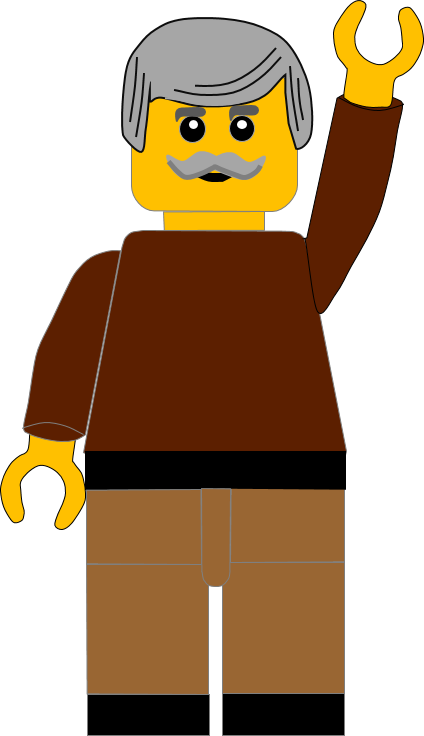 Fantastic answer.
JESUS joined the men on their walk. 
Well Done
Click for the next question
Question 5:
What were the men talking about on their walk?
The death of Jesus
The football scores
Where to go next
Press your answer
Question 5:
What were the men talking about on their walk?
The death of Jesus
The football scores
Where to go next
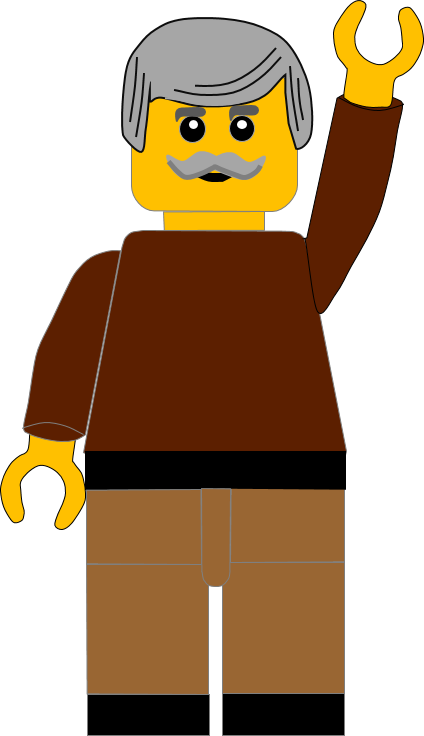 Great answer.
The men were talking about the DEATH OF JESUS.
Well Done
Click for the next question
Question 6:
What did the women tell the disciples?
Jesus’ tomb was sealed tightly
The soldiers had moved Jesus
Jesus’ tomb was empty
Press your answer
Question 6:
What did the women tell the disciples?
Jesus’ tomb was sealed tightly
The soldiers had moved Jesus
Jesus’ tomb was empty
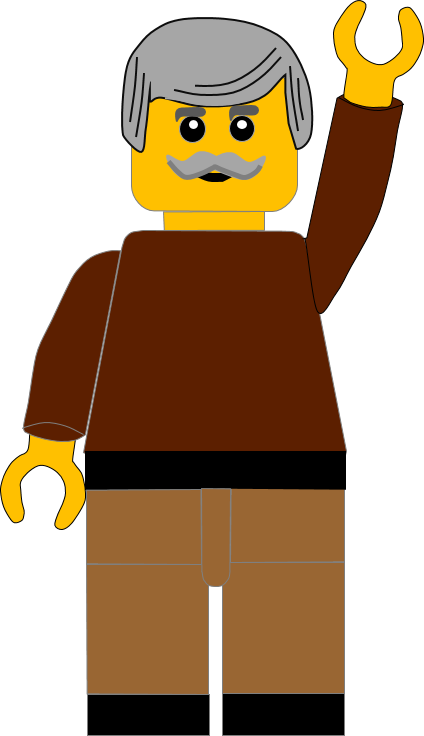 You are correct.
The women had told the disciples that 
JESUS’ TOMB WAS EMPTY.
 Well Done
Click for the next question
Question 7:
Jesus explained to the disciples what the scriptures said about Him, starting with who?
Abraham
Moses
Noah
Press your answer
Question 7:
Jesus explained to the disciples what the scriptures said about Him, starting with who?
Abraham
Moses
Noah
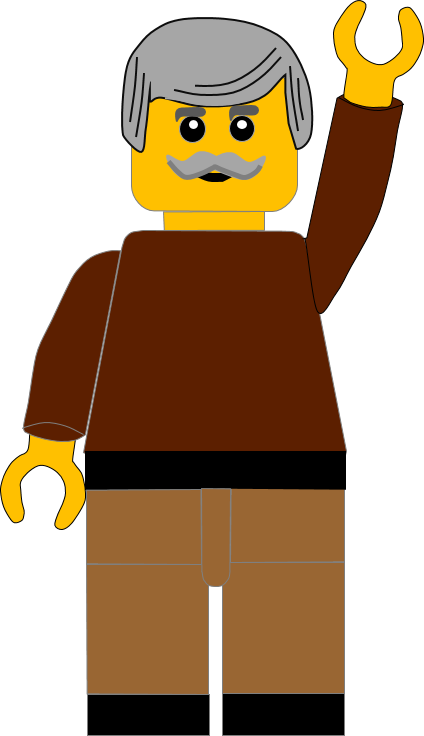 You are right.
Jesus explained what the scriptures said about Him starting with the words of MOSES.
Well Done
Click for the next question
Question 8:
When they arrived at Emmaus, what did the disciples ask Jesus?
Did he need food for his journey
Was he returning to Jerusalem
Stay with them for the night
Press your answer
Question 8:
When they arrived at Emmaus, what did the disciples ask Jesus?
Did he need food for his journey
Was he returning to Jerusalem
Stay with them for the night
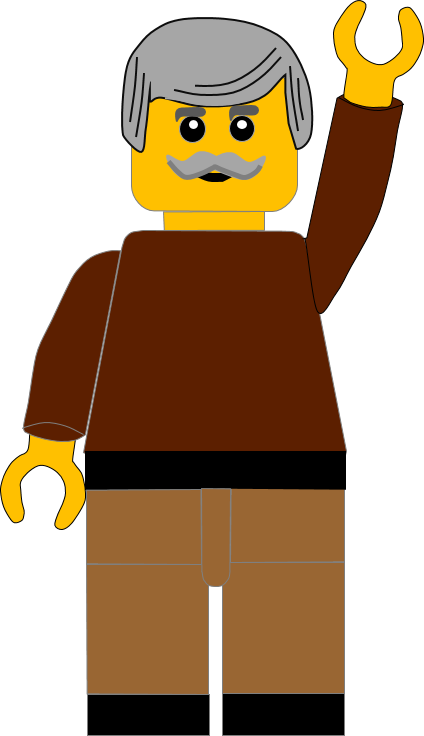 Spot on answer.
They asked Jesus to STAY WITH THEM FOR THE NIGHT as it was late. 
Well Done
Click for the next question
Question 9:
What did Jesus do that showed the disciples who He was ?
Divided the bread
Healed the men
Forgave the men
Press your answer
Question 9:
What did Jesus do that showed the disciples who He was ?
Divided the bread
Healed the men
Forgave the men
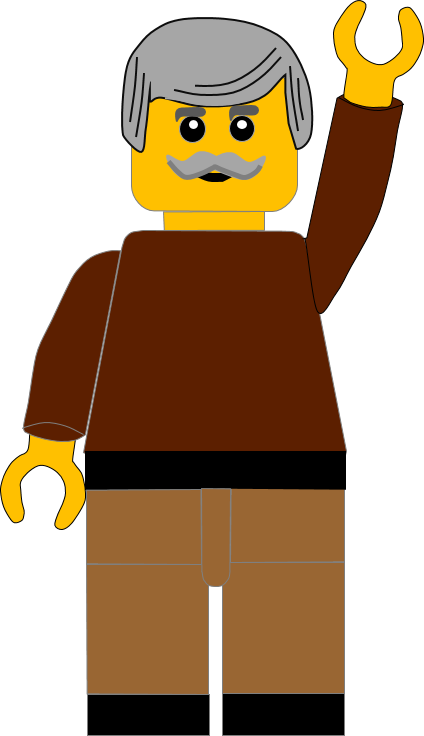 Great answer.
The men recognized Jesus when He DIVIDED THE BREAD.
Well Done.
Click for the next question
Question 10:
Where did the disciples say it was like when Jesus was talking to them?
A fountain washing us
A medicine healing us
A fire burning in us
Press your answer
Question 10:
Where did the disciples say it was like when Jesus was talking to them?
A fountain washing us
A medicine healing us
A fire burning in us
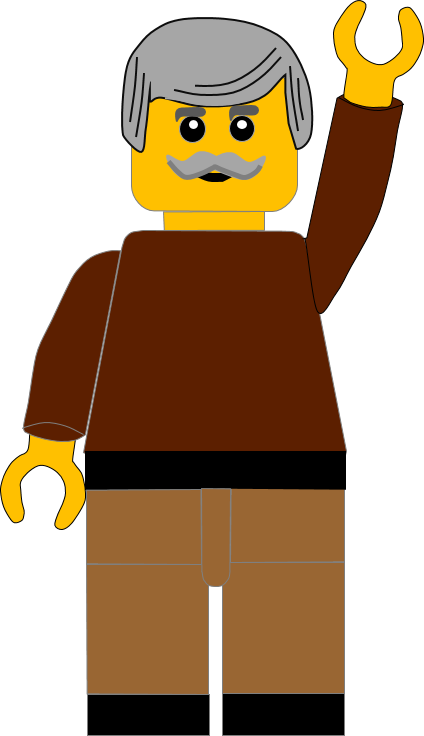 That’s the right answer.
The disciples said that it was like A FIRE BURNING IN US when Jesus spoke to us.
Well Done
Click for the next question
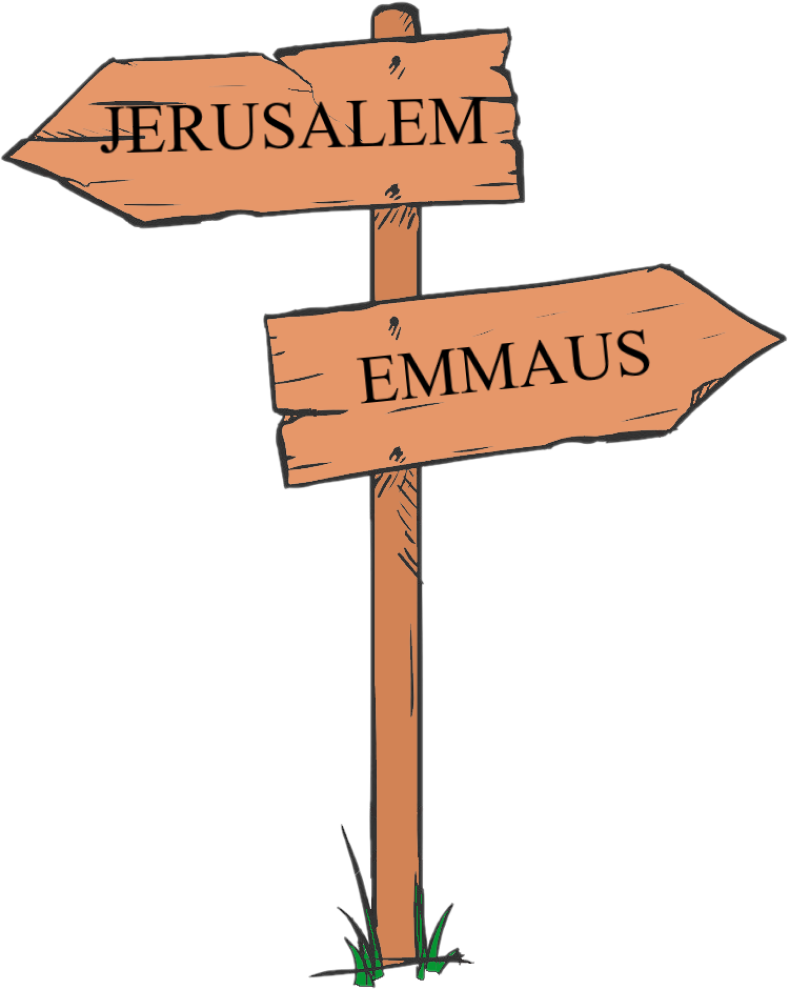 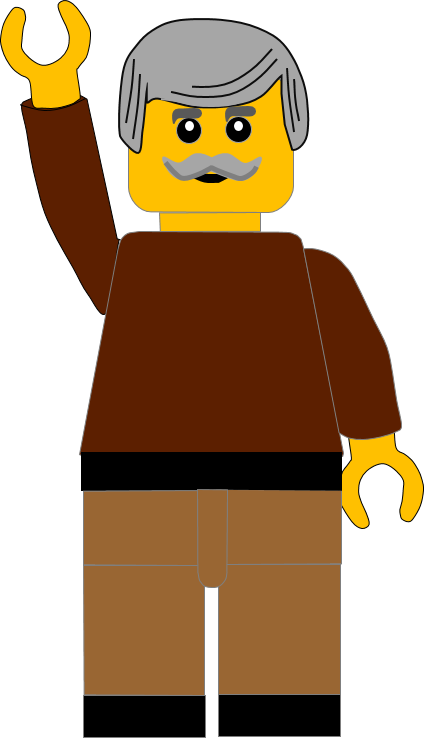 Well done for finishing the quiz.

I’ll have another one for you next week.

See you next time
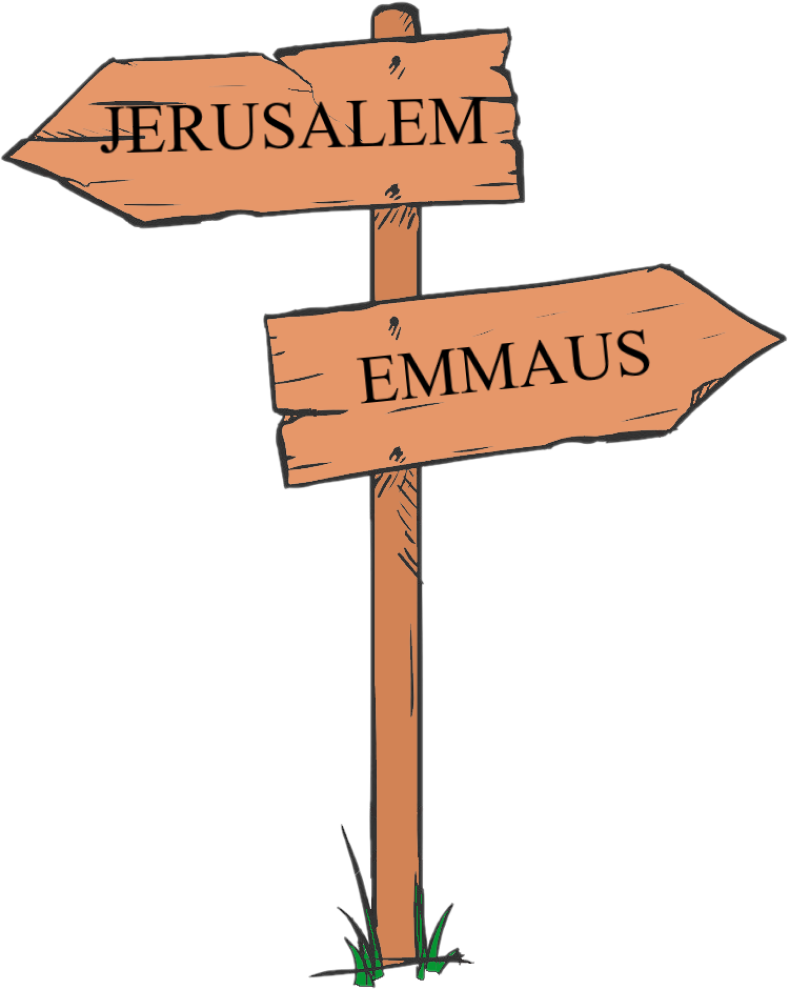 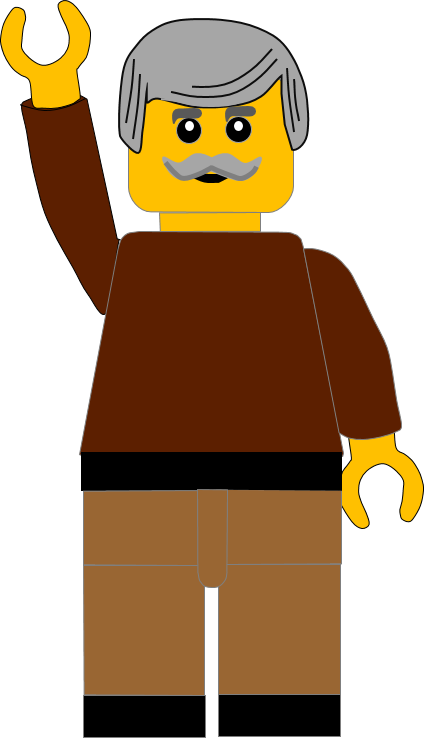 Whoops!

That’s not quite right.

Try again.
Click to return to the quiz